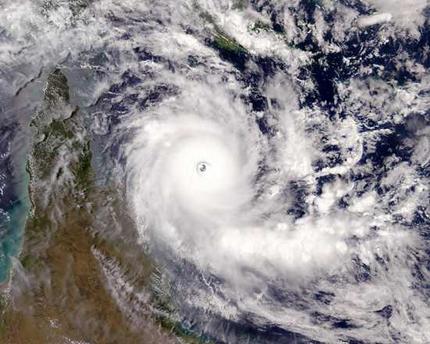 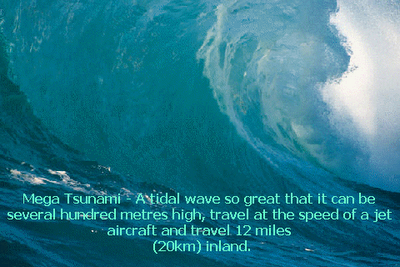 TSUNAMI
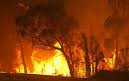 CYCLONE
BUSHFIRE
Natural Disasters
1997 Thredbo Landslide
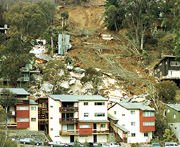 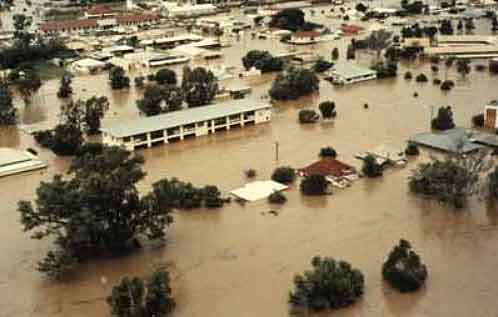 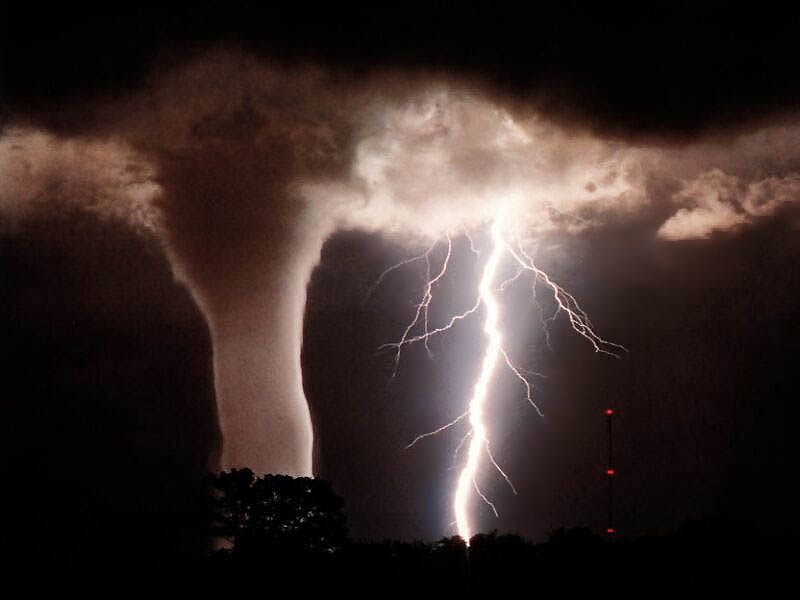 LANDSLIDE
FLOOD
TORNADO
Ordinary Natural Disasters
1. Earthquakes - those in the Ring of Fire
2. Tsunamis - the major one in 2004 killing more than 200, 000 people in South Asian region.
3. Twisters in the USA
4. Bushfires in Australia
Landslides
Avalanches or landslips
Mass of rocks and earth slipping down hill or slope
Different forms:
Different Forms of Landslides
1 & 2
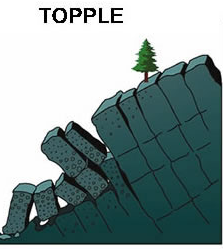 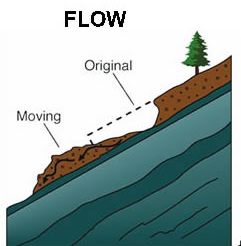 Different Forms of Landslides
3 & 4
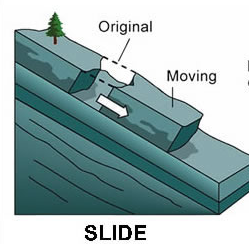 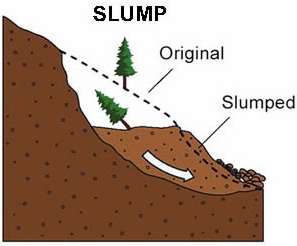 Different Forms of Landslides
5 & 6
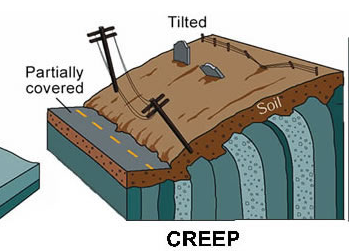 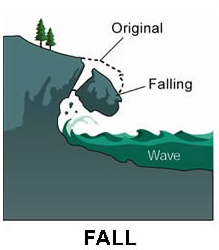 Landslides in General
Natural disaster caused by:
1. Intense rainfall or melting snow for long time
2. Long time ground erosion:
 Weakened ground structure
3. Sudden ground movement due to earthquakes
As a Result
Mass of rocks, earth, mud and debris sliding down slope
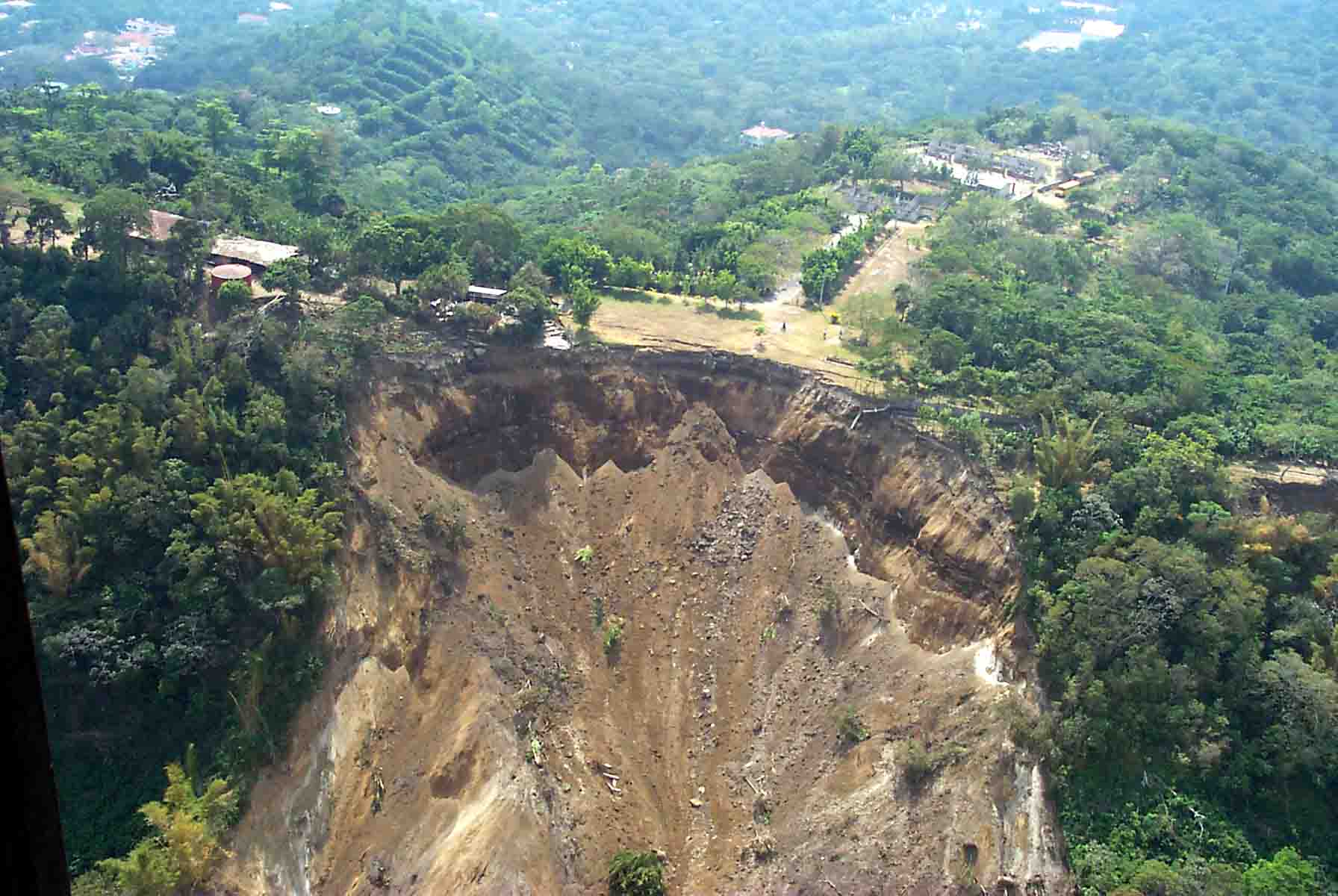 Most Recent Landslides
Landslides everyday and everywhere
Sinkhole : May 11th , 2010, in Montreal, Canada, killing family of 4
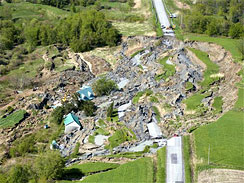 SINKHOLE
JAN 2010 Brazil Landslide
In Jan 2010, Major mudslide for 3 days
200 people lost life, hundreds homeless and millions of dollars damages
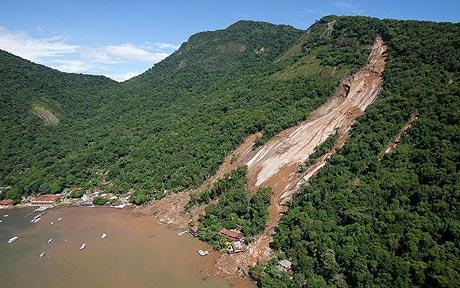 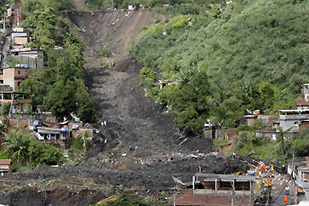 However,
Thredbo Landslide : found more due to human negligence than natural cause
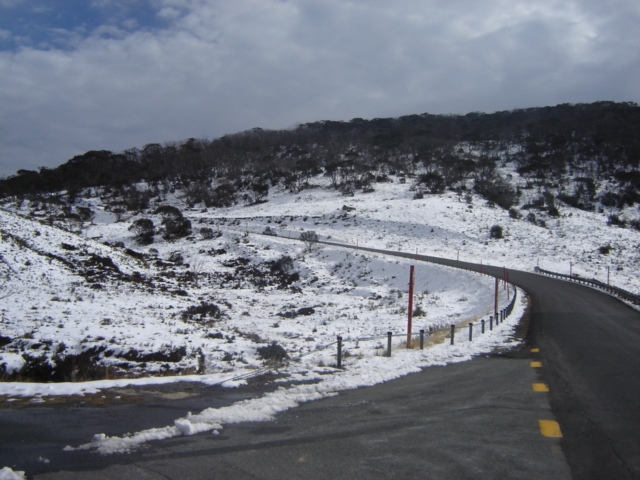 ALPINE WAY
Thredbo Landslide
Thredbo: 200 km from Canberra
In Kosciusko National Park
Part of Snowy Mountain Skiing Precinct
Attract millions of tourists every year
Holiday resort built along Thredbo slope
Thredbo Ski Village
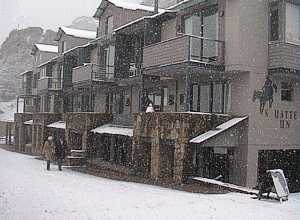 Thredbo Ski Lodge
Thredbo Ski Village
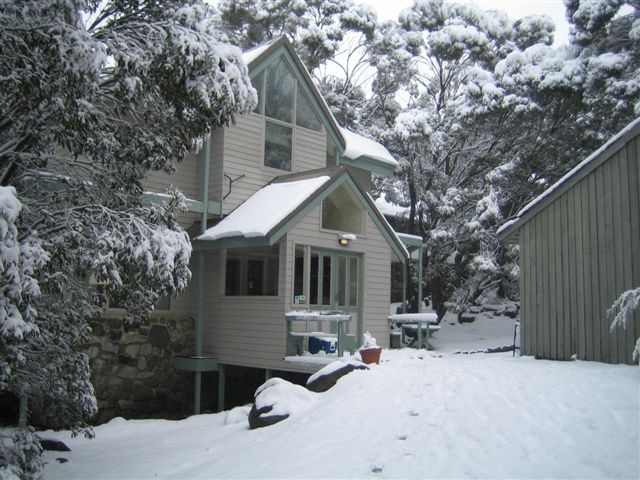 Thredbo Ski Lodge
Thredbo Ski Village
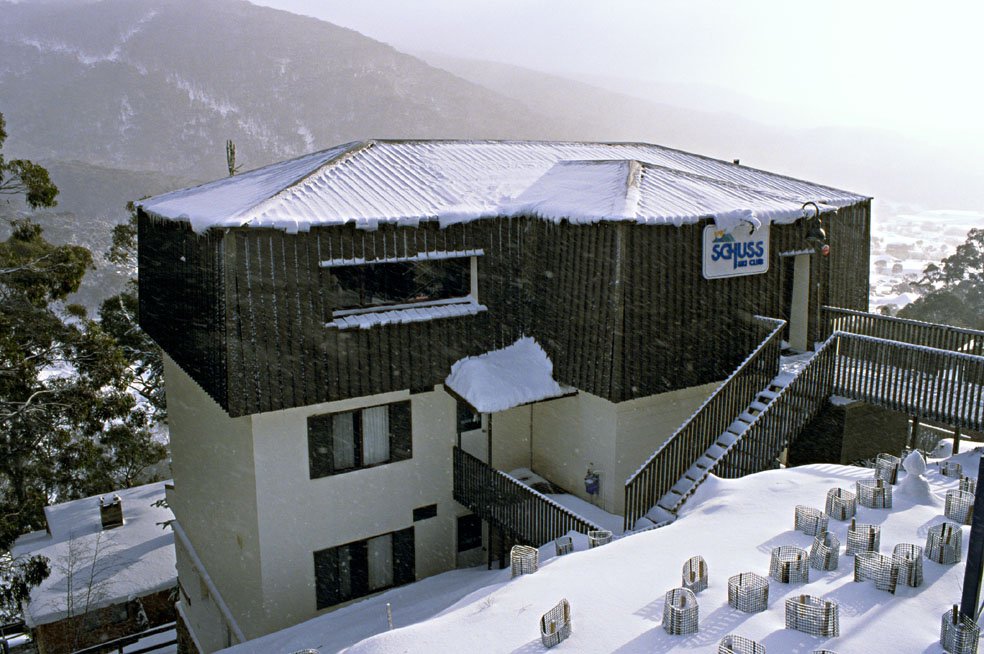 Thredbo Ski Lodge
Thredbo Landslide
Date & Time:
Wednesday
July 30th 1997
11:37 pm
Landslide Scale and Effects
3500 tonnes of debris and rubble crashing down slope
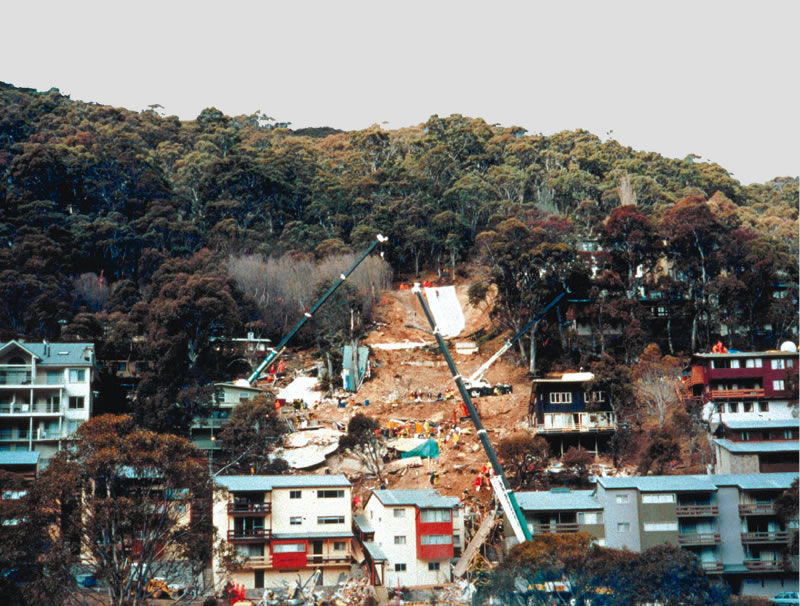 Landslide Scale and Effects
Completely destroyed two main ski lodges ( Carinya and Bimbadeen )
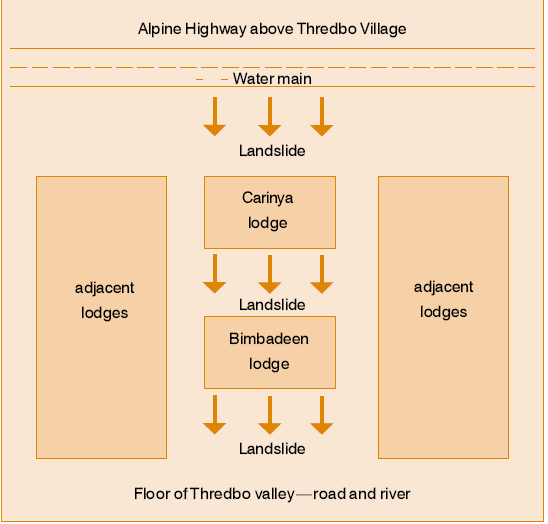 Landslide Scale and Effects
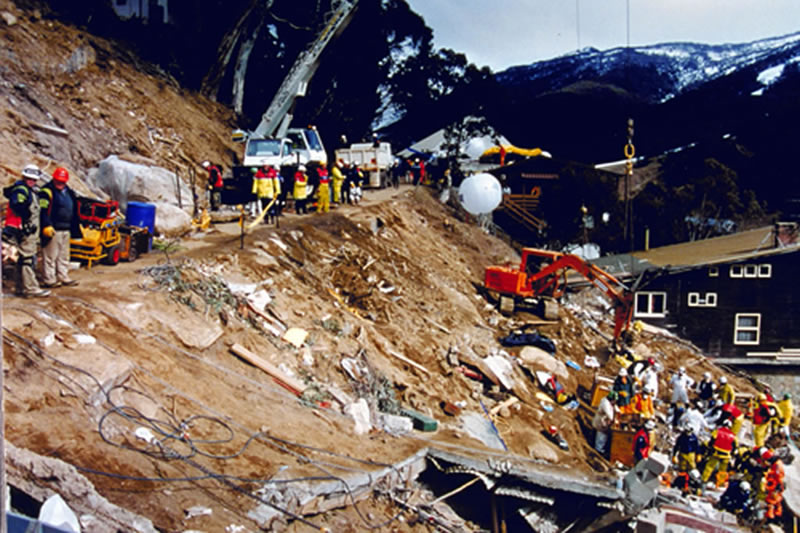 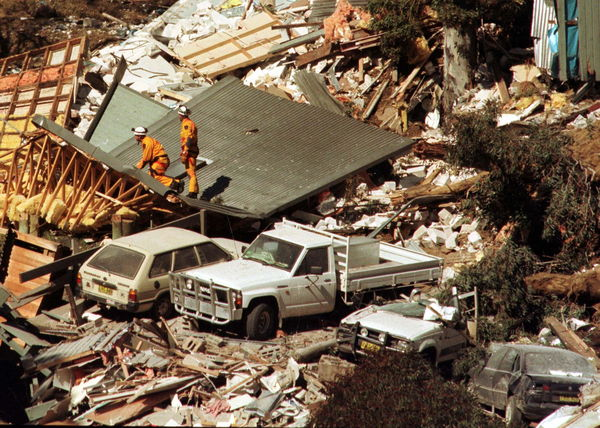 Landslide Scale and Effects
Killing 18 people without any slight warning
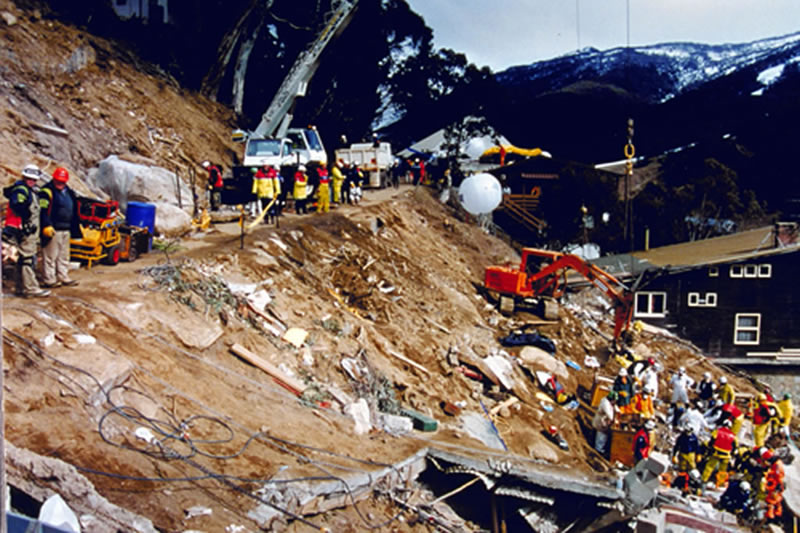 Landslide Scale and Effects
Skiing business lost $30 million 
As people still in landslide nightmare
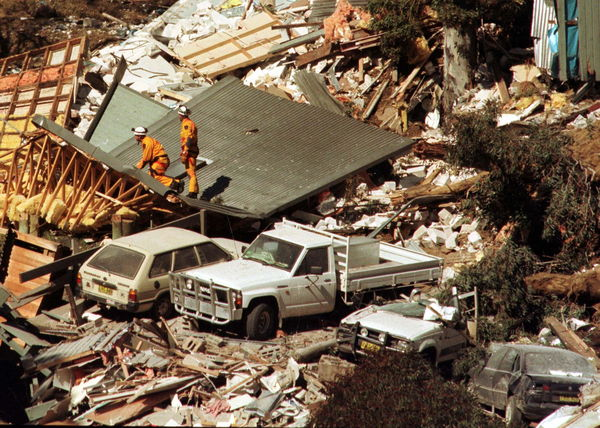 Landslide Scale and Effects
NSW Government compensated $40 million for affected.
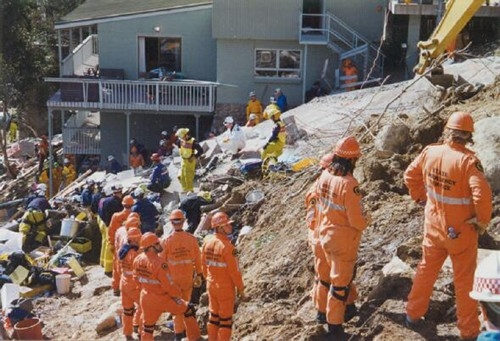 Landslide Scale and Effects
Since then, NSW government spent $50 million repairing and upgrading Thredbo area.
Cause of the Thredbo Landslide
1. The faulty Alpine Way:
Alpine Way : Main road to ski fields
Was first built for temporary purpose
Was intended to be used no more than 20 years
But used for 50 years at time of incident
Overlooking duty failed.
Cause of the Thredbo Landslide
2. Human negligence of maintenance and constant assessment of   Alpine Way:
 No one understood why Alpine Way existed for so long
 No one ever challenged safety issue of Alpine Way
 NSW State Government was blamed for breach of duty of care
 Approval of water pipeline was hidden time-bomb
Cause of the Thredbo Landslide
3. The malfunctioning of the pipeline:
Built on already unsafe site
Joint of pipe was again another fault
Continuous water leakage caused soil movement
Cause of the Thredbo Landslide
4. Increasing commercial activities:
More tourists, more using of Alpine Way and Thredbo slope
Faster rate Alpine Way deteriorate 
Blooming business at expense of Thredbo Village structure
The Ultimate Effect
Thredbo Landslide
3500 tonnes of rocks and debris came crashing downhill
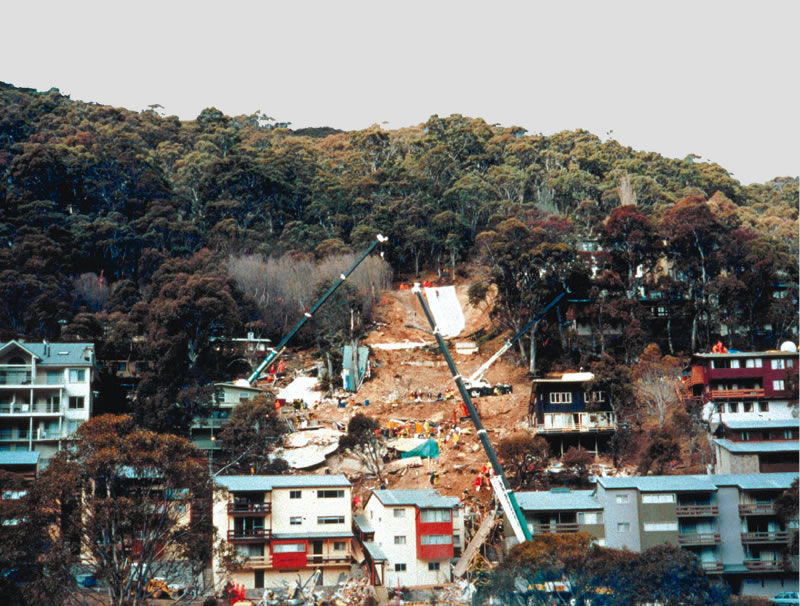 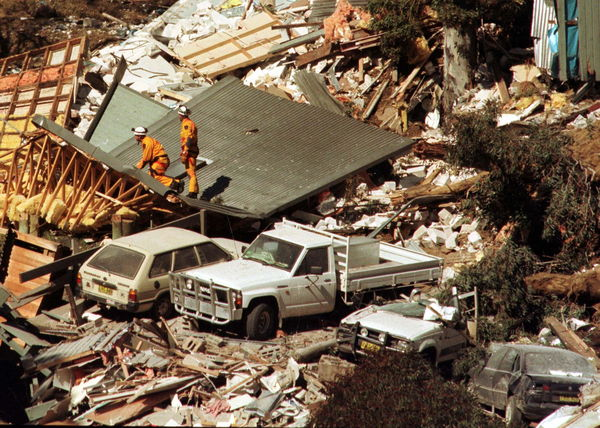 Lessons Learnt From the Thredbo Landslide
1. “Precaution is always better than cure”:
Co-ordination in Government: ensure safety of public facilities
More accountability in government
Complacency of bureaucrats is No-no
Government is to serve and protect its citizens
Lessons Learnt From the Thredbo Landslide
2.Be prepared for the worst:
Stuart Diver 
Only survivor endured 65 hours
Excellent survival skill in extreme situation
Still keeping hope of life amidst difficulty
Amazed for his mental, physical and emotional power
Stuart Diver
Stuart Diver – Ski Instructor
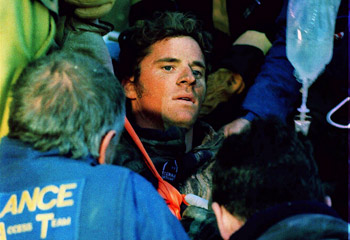 PowerPoint created by:
GLORIA CHOI